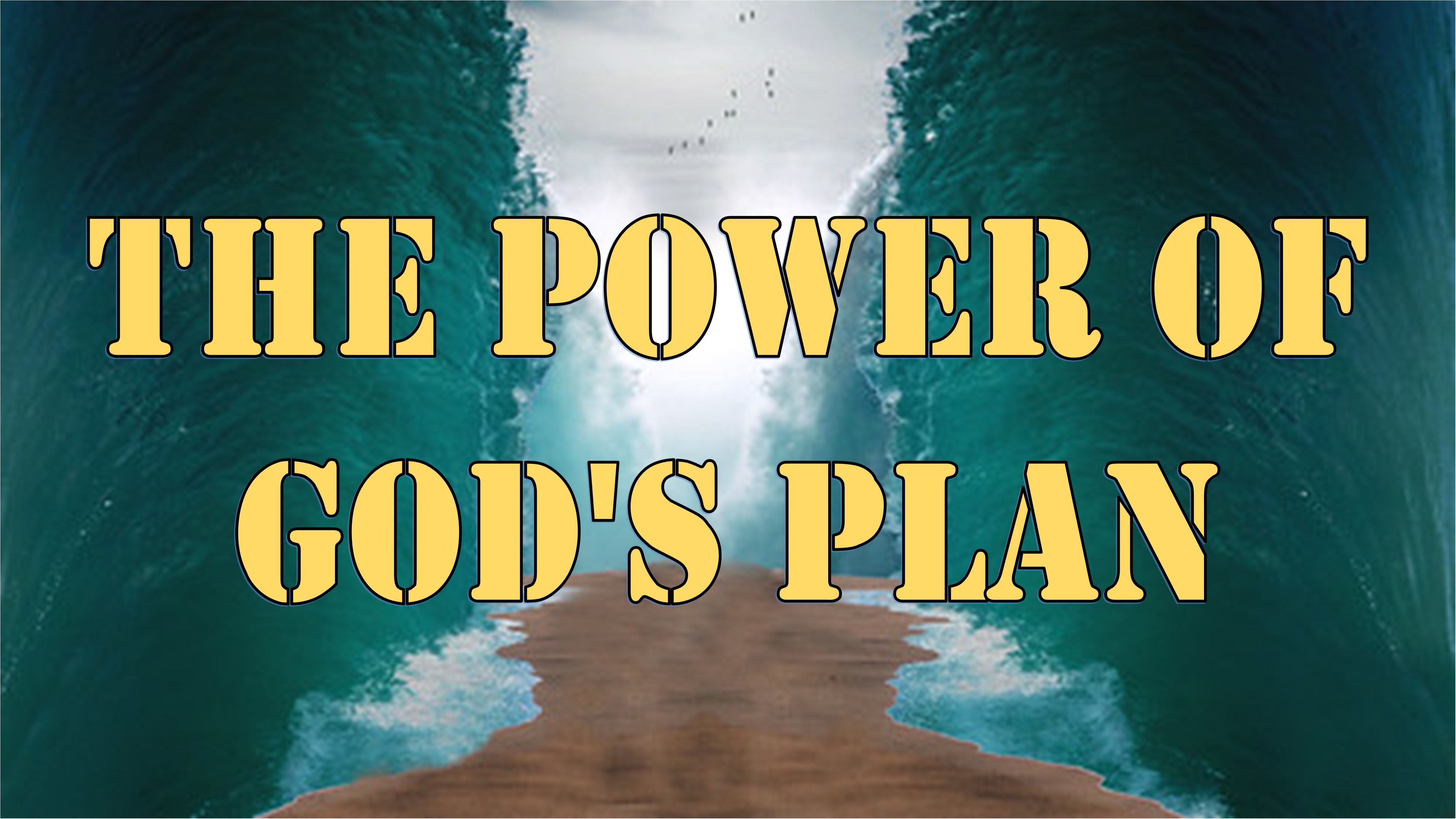 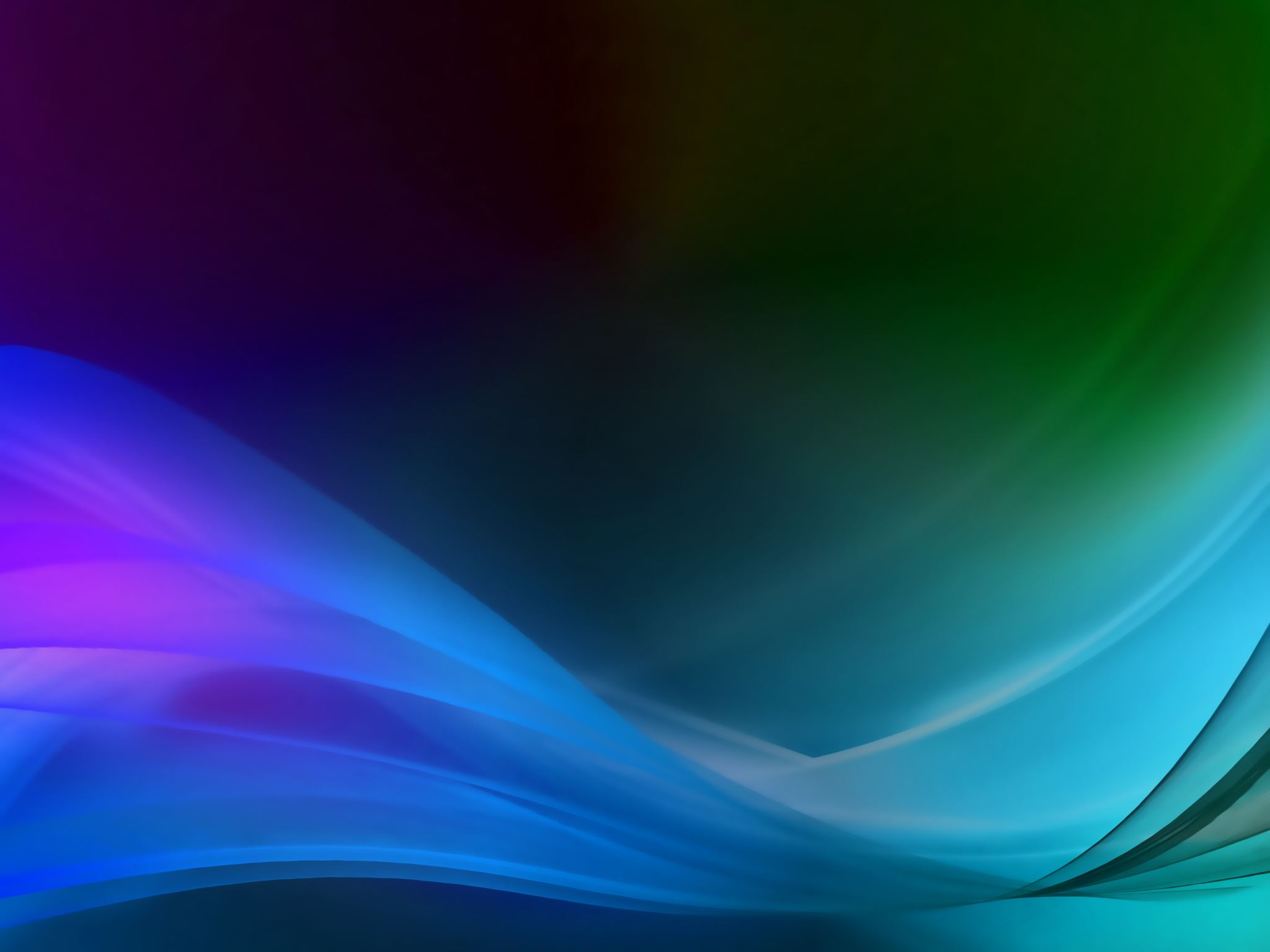 The Power of God's Plan:Moses’ Rebellion and God’s Grace
Exodus 4:1-17
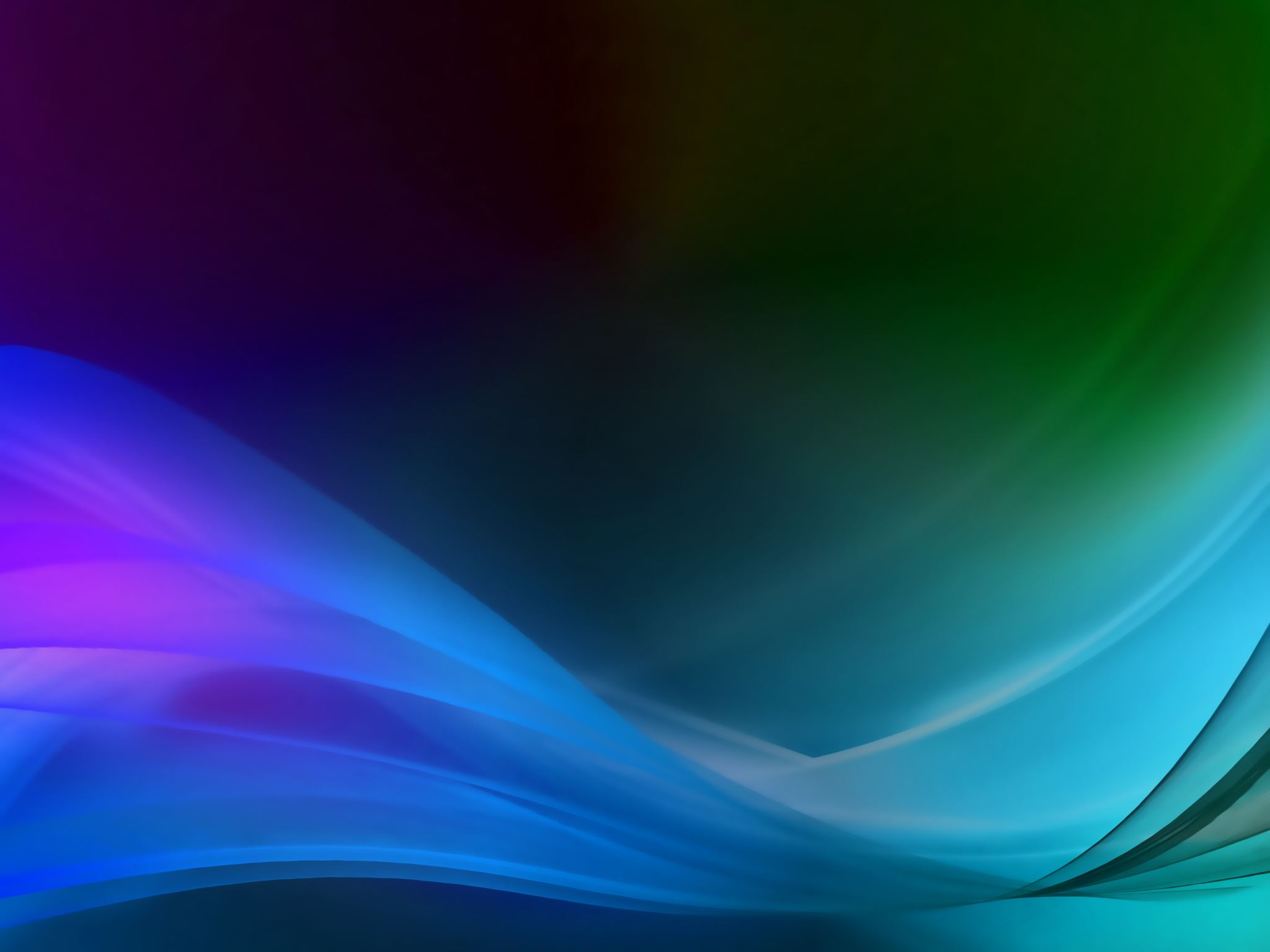 “They won’t believe me.”
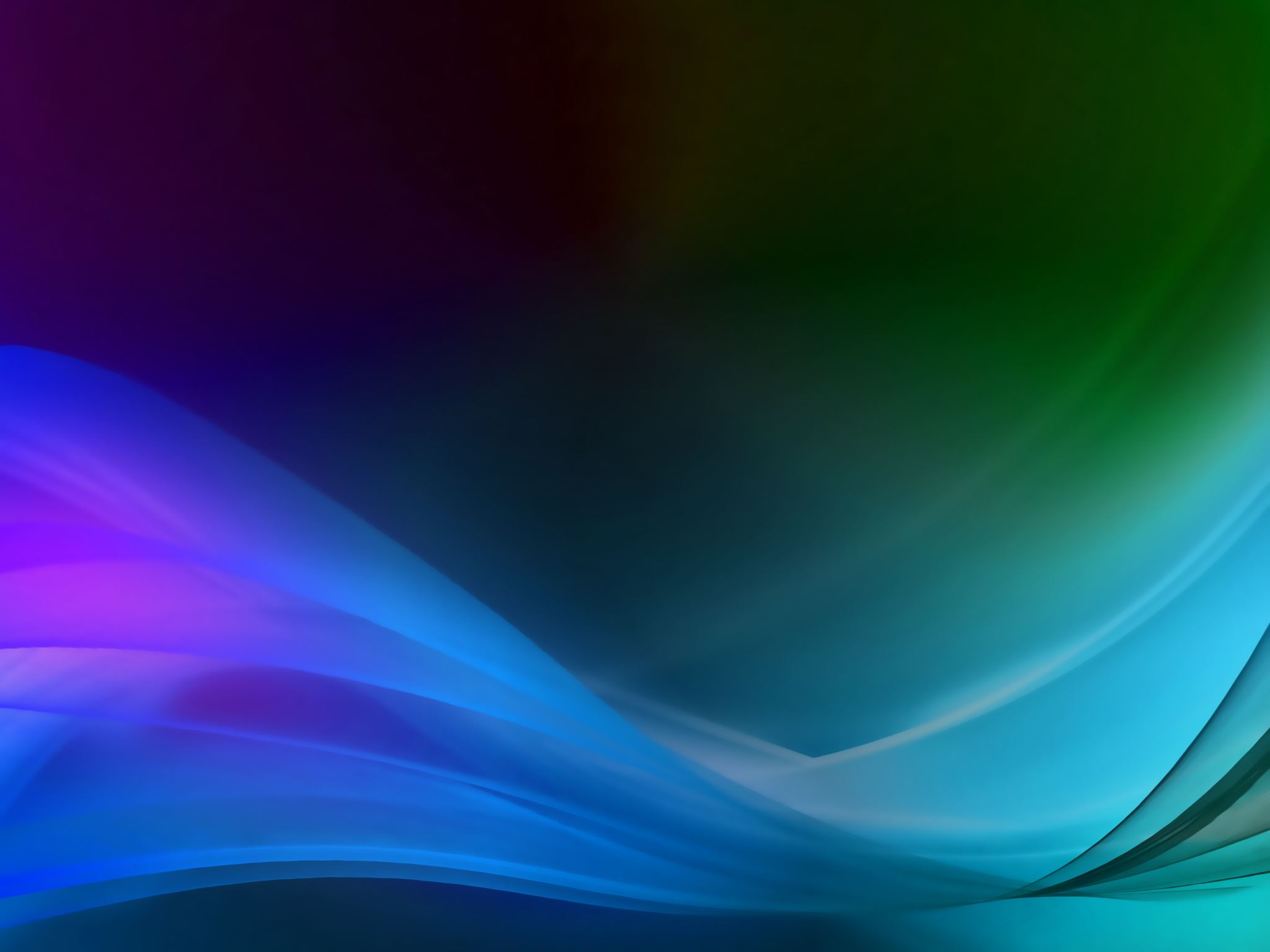 “I can’t speak well.”
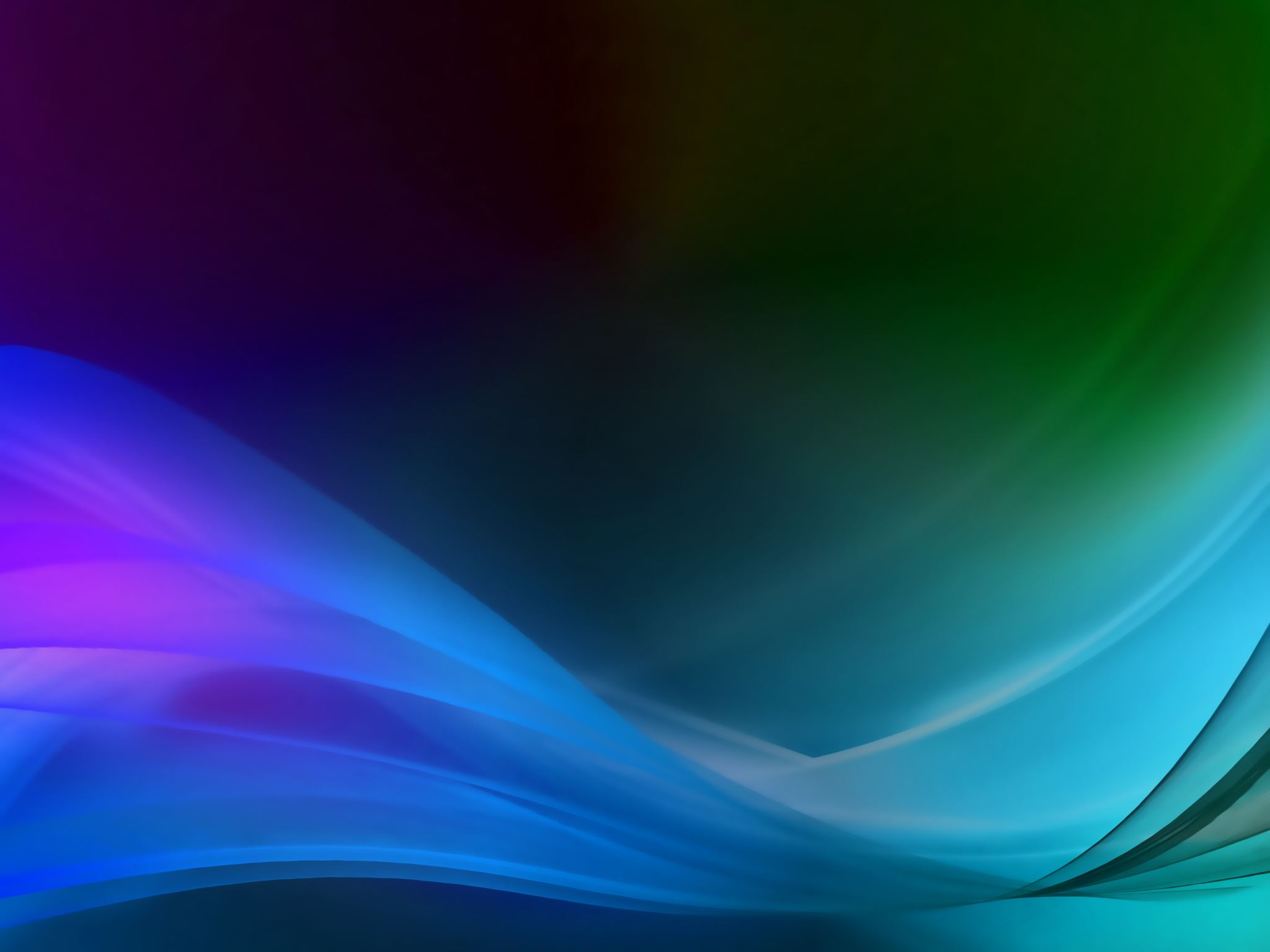 “Send someone else.”
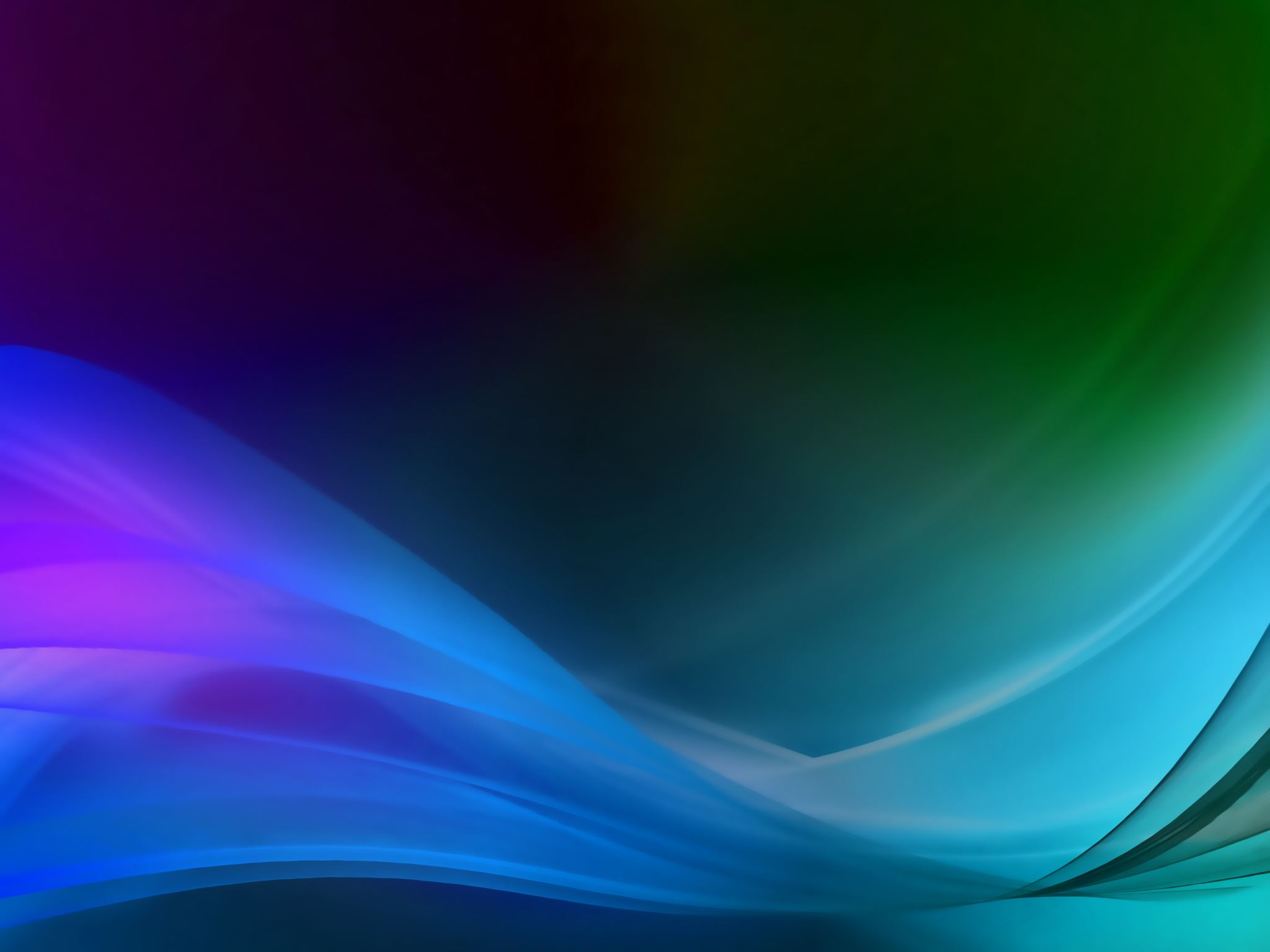 How does that apply to me?
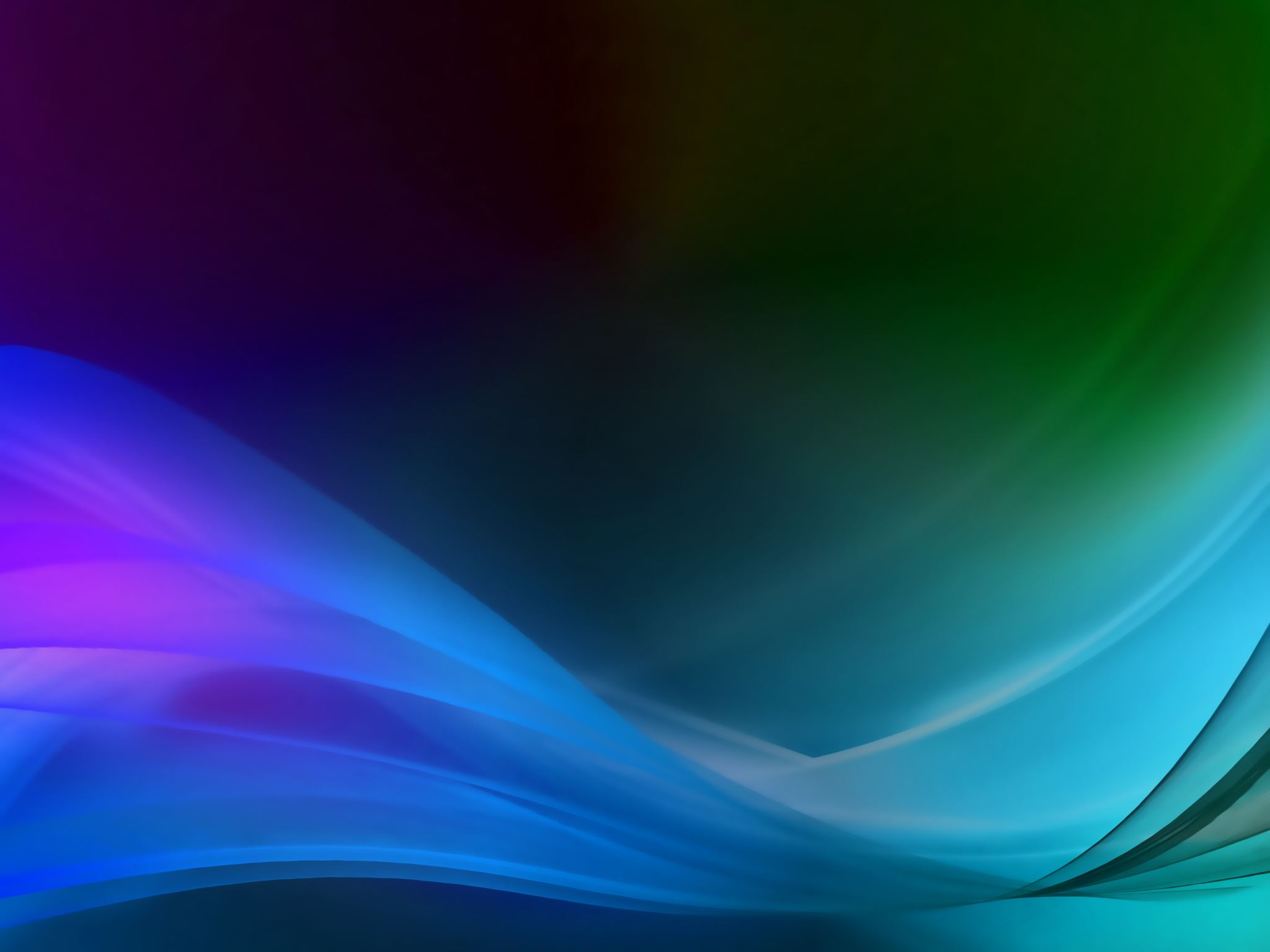 What has God asked me to do?

What are my objections?

Can God handle what I cannot?
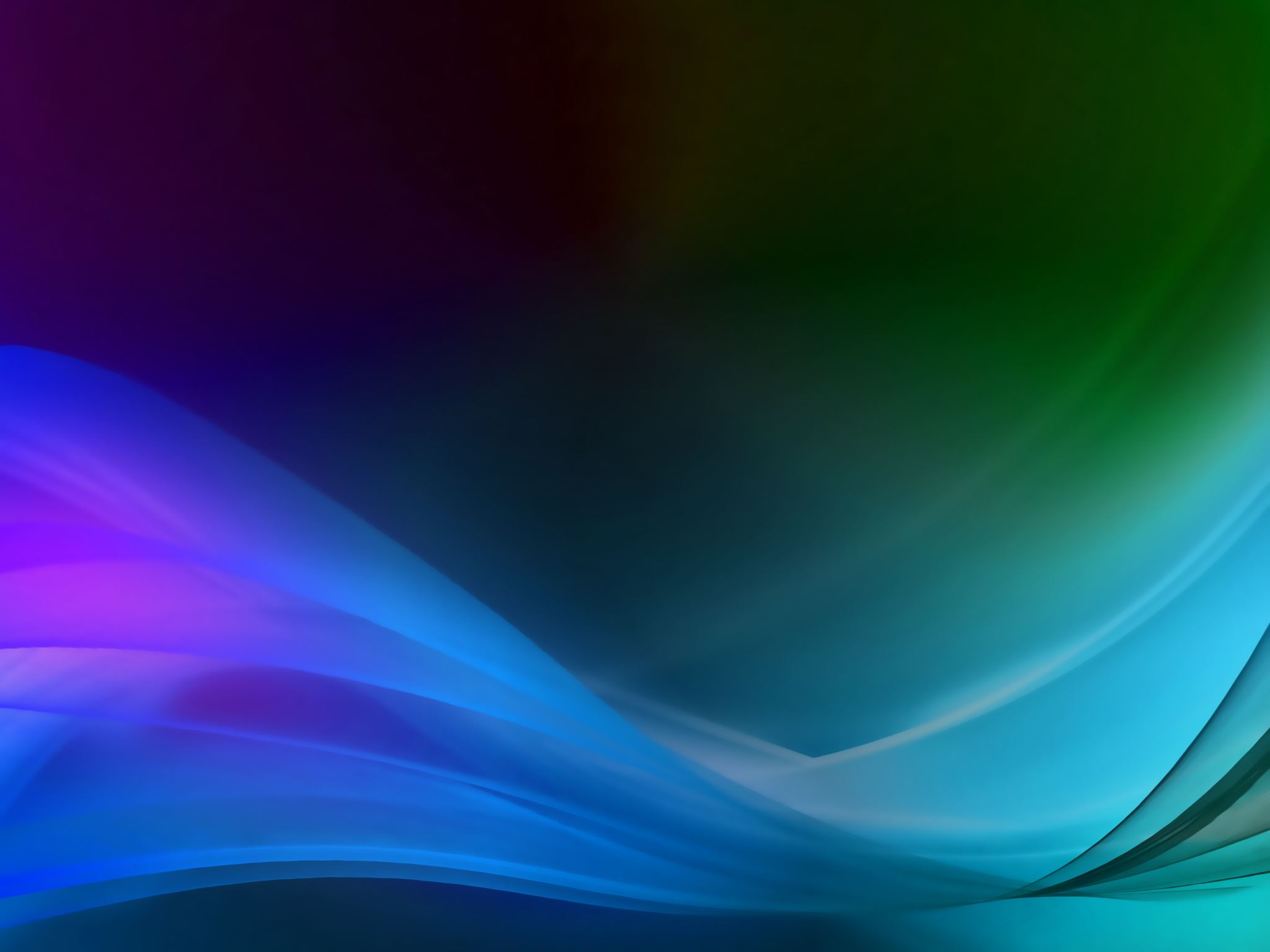 When God asks, He provides!
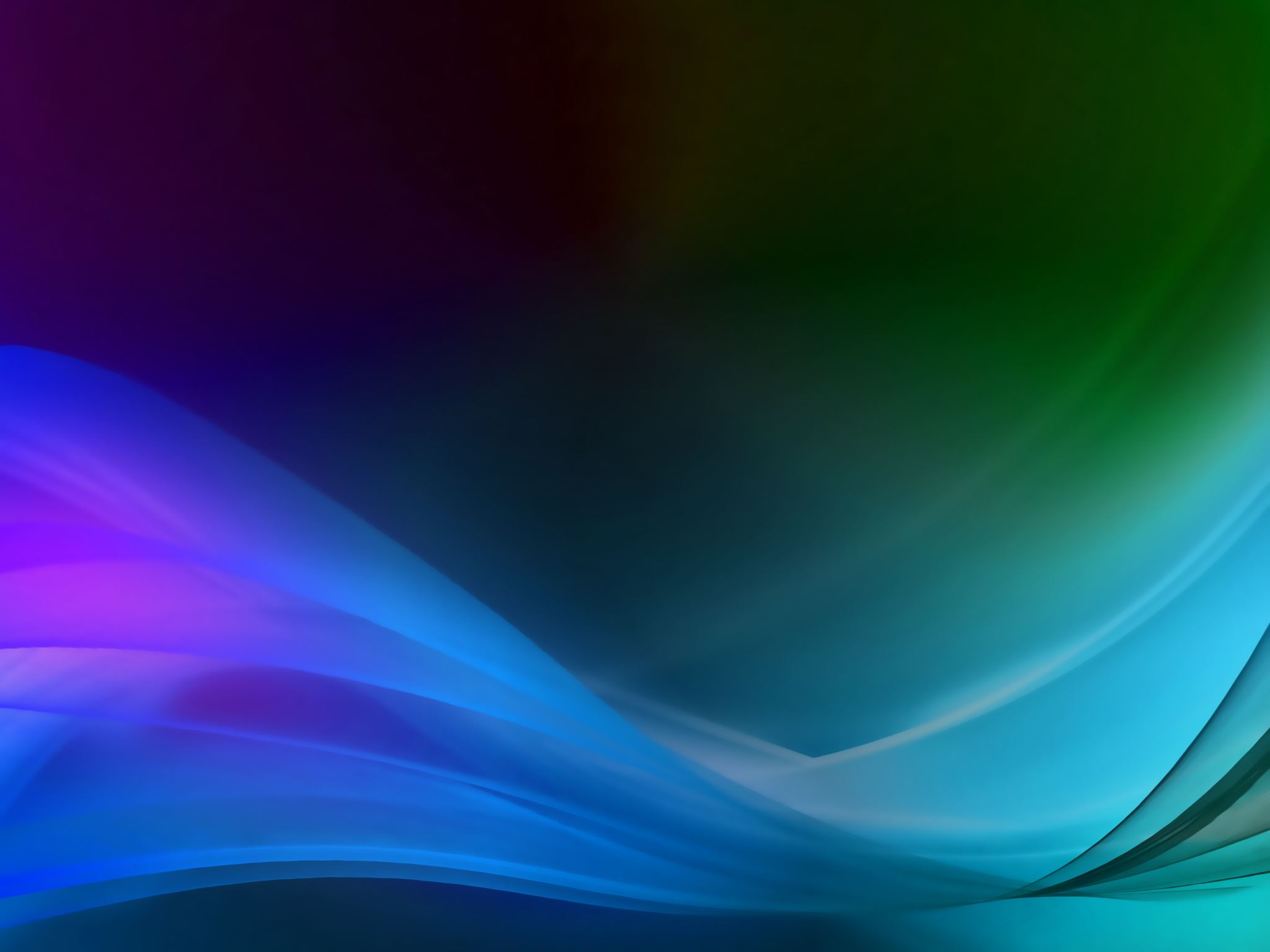 I need to put my doubts aside and follow God in faith!